Stress Management
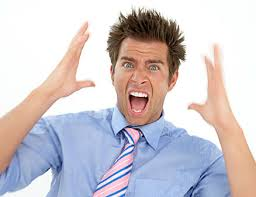 *Analyze Stressors and Stress Management Skills
Stress is the body’s reaction to any stimulus that requires a person to adjust to a changing environment. Not all stress is harmful; a small amount of stress is good; it makes us more alert and increases our energy.
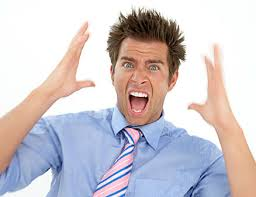 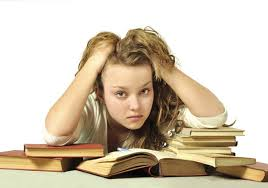 *Analyze Stressors and Stress Management Skills
Stressors can be internal (heart attack) or external forces (new job).
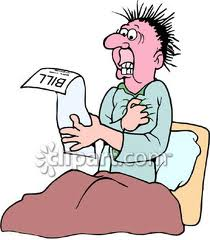 ***EX:Failing a test is an example of a typical stressor.
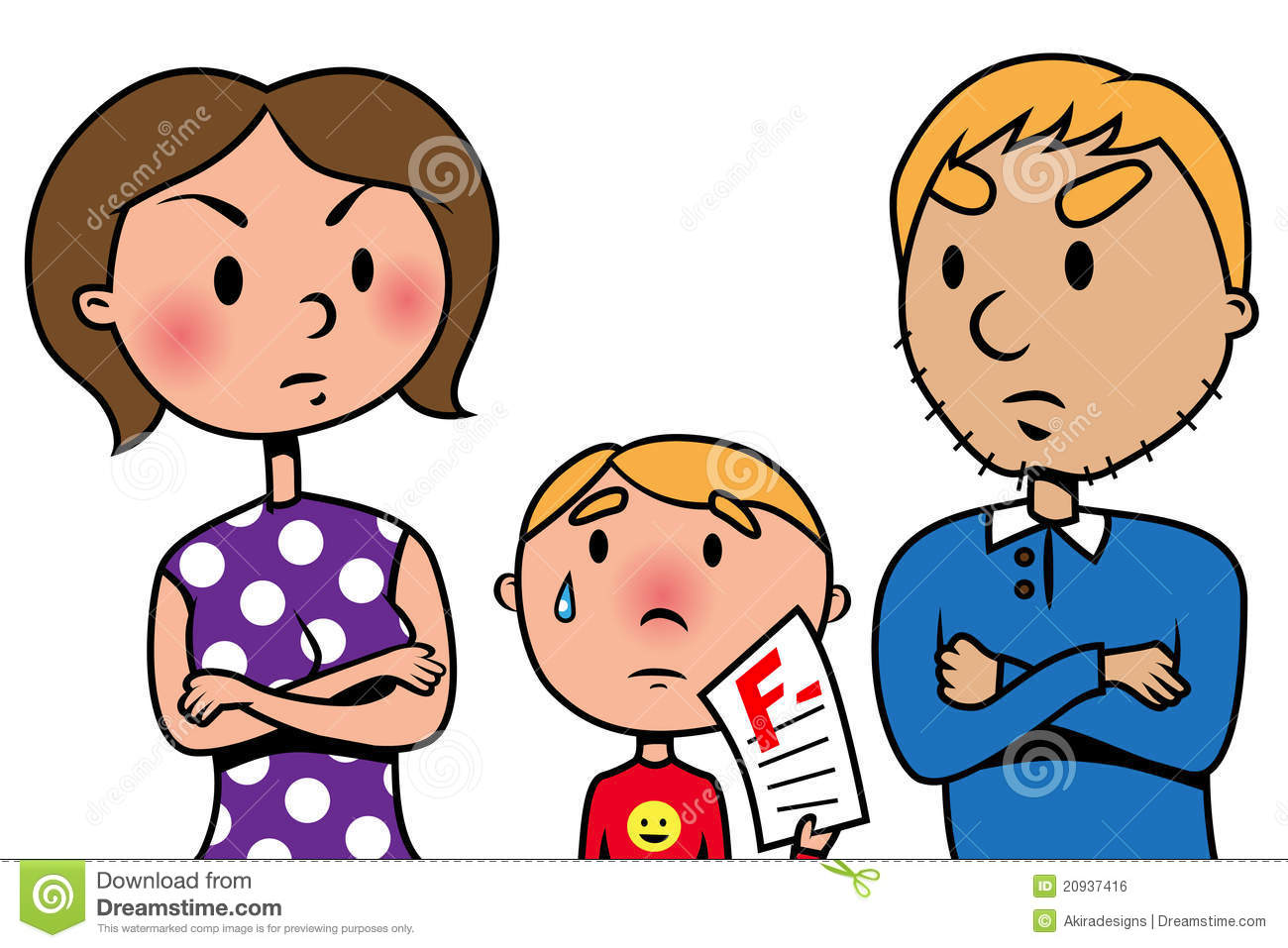 *Analyze Stressors and Stress Management Skills
Stressors can cause the body to go into an alarm or warning mode: “fight or flight”.
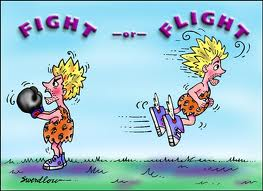 Signs and symptoms: Rapid heart beat, increased blood pressure, increased breathing, slower digestion, dry mouth. These symptoms provide a burst of energy and strength; afterwards fatigue or exhaustion sets in.
*Steps Involved in Controlling Stressors
***Identify stressor (always the first step)

What was the event?
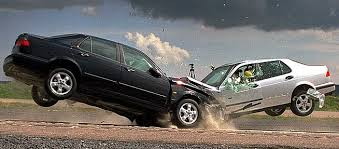 Why do you feel stress?
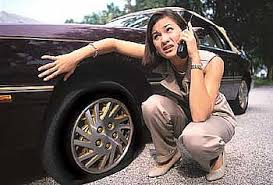 *Steps Involved in Controlling Stressors
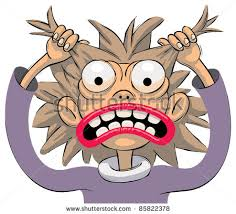 How much stress was experienced?
Do you have negative
 or positive feelings?
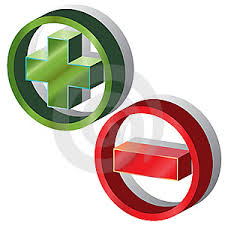 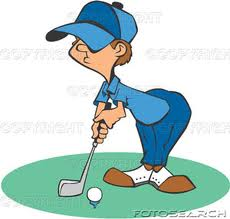 How did you deal with the stress?
*Steps Involved in Controlling Stressors
Problem solving method:

A.  Gather information
Identify the problem
List possible solutions
Make a plan
Act on your solution
Evaluate the results
Change the solution
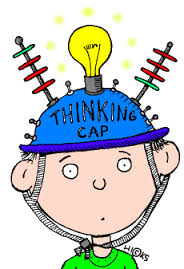 *Management of stress when it causes a physical reaction
STOP and break out of the stress response.
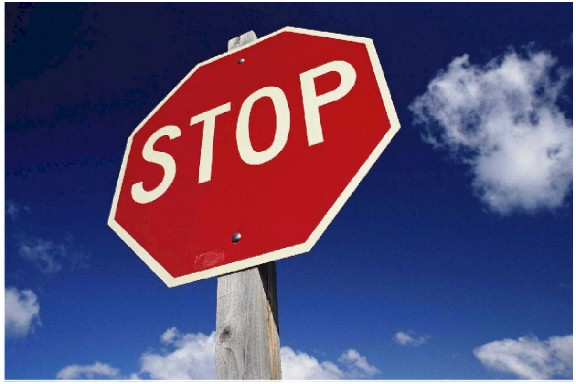 *Management of stress when it causes a physical reaction
2.  ***BREATHE-take a slow deep breath to relieve tension.
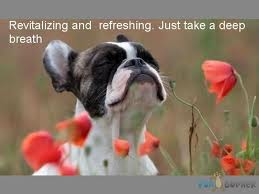 *Management of stress when it causes a physical reaction
3.  REFLECT and think about the cause of the stress.
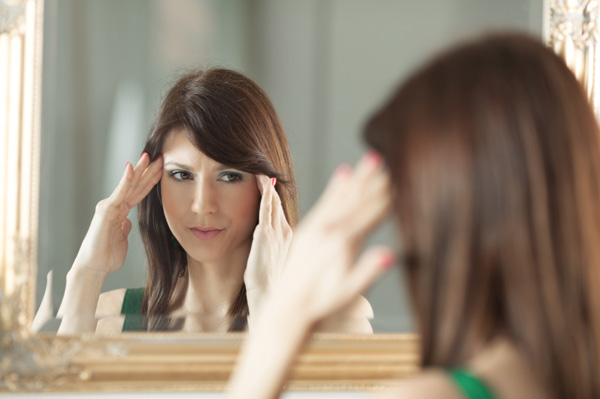 *Management of stress when it causes a physical reaction
4.  CHOOSE how you want to deal with the stress
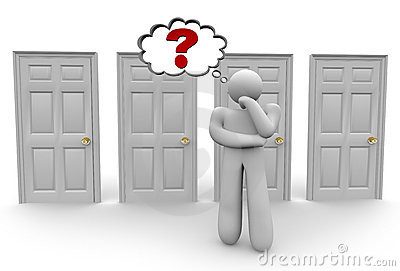 *Stress Reducing Techniques
1.  Live a healthy life. ***(A balanced diet and exercise provide the best long-term relief.)
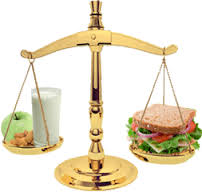 *Stress Reducing Techniques
2.  Take a break from stressors.
 (Sit in a comfortable chair with your feet up.)
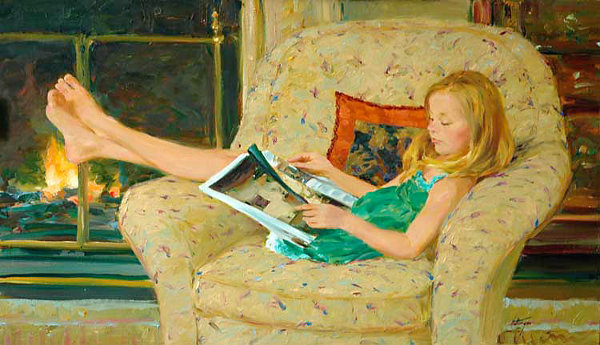 *Stress Reducing Techniques
3.  Relax. (Take a warm bath.)
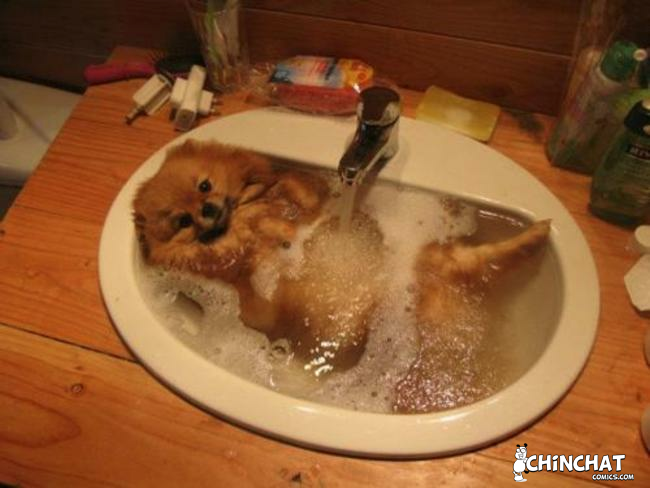 *Stress Reducing Techniques
4.  Escape. (Listen to soothing music.)
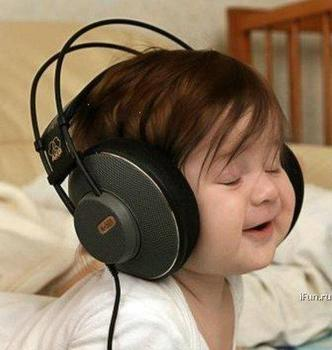 *Stress Reducing Techniques
5.  Relieve tension. (Concentrate on relaxing each muscle.)
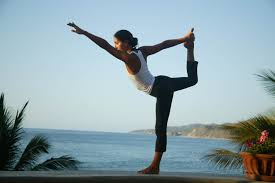 *Stress Reducing Techniques
6.  Rely on others. (Talk to a friend.)
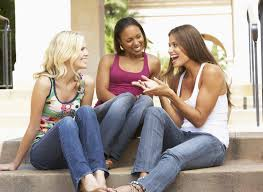 *Stress Reducing Techniques
7.  Meditate. (Think about your values and beliefs in a higher power.)
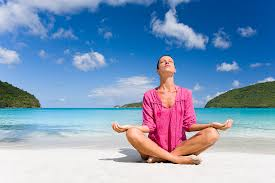 *Stress Reducing Techniques
8. ***Use imagery. (Close your eyes and use all your senses to place yourself in a place that you feel comfortable and relaxed.) EX: SITTING IN THE SUN AT THE BEACH
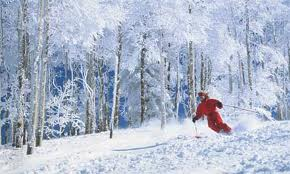 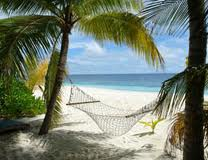 *Stress Reducing Techniques
9. Enjoy yourself. (Find a hobby, sport, etc. to provide “time-out”.)
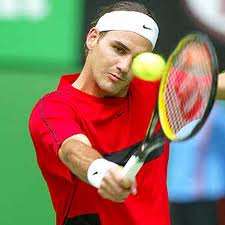 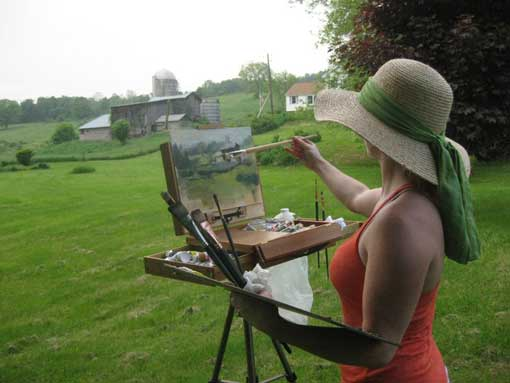 *Stress Reducing Techniques
10. ***Renew  yourself. (Learn a new skill or a hobby, participate in community activities.)
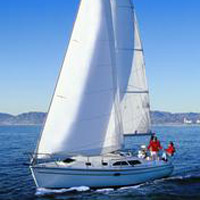 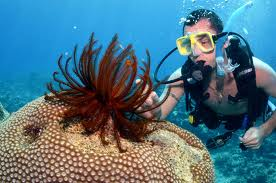 *Stress Reducing Techniques
11. Develop outside interests. (Provide time for yourself.)
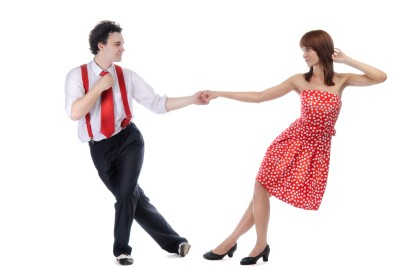 *Stress Reducing Techniques
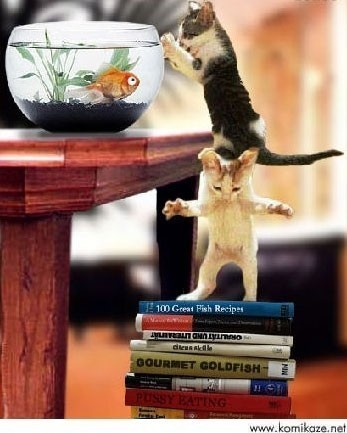 12. Seek assistance or 
delegate tasks. 
(No one can do 
Everything
all the time.)
*Stress Reducing Techniques
13. Avoid too many commitments. (Say “no”)
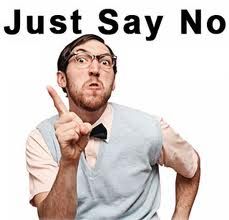 *Stress Reducing Techniques
***FOCUS ON YOUR SUCCESSES!!